74. Viene Otra Vez
1. Cantan los ángeles con dulce voz,
Canten los hombres con sonora voz;
Cristo vendrá, nuestro Rey vencedor,
Cristo vendrá otra vez.

Coro:
Viene otra vez, viene otra vez,
En gloria viene al mundo otra vez;
Viene otra vez, viene otra vez,
Él viene pronto a reinar.
2. Ved en la tierra, los aires y el mar,
Grandes señales cumpliéndose ya,
Todo indicando que pronto vendrá
Nuestro glorioso Señor. 

Coro:
Viene otra vez, viene otra vez,
En gloria viene al mundo otra vez;
Viene otra vez, viene otra vez,
Él viene pronto a reinar.
3. Todos los muertos en Cristo saldrán,
De sus sepulcros y alegres irán,
Para encontrar a su Rey subirán,
Cristo vendrá otra vez. 

Coro:
Viene otra vez, viene otra vez,
En gloria viene al mundo otra vez;
Viene otra vez, viene otra vez,
Él viene pronto a reinar.
4. ¡Ven en las nubes, oh buen Salvador!
¡Ven a la tierra te ruego, Señor!
¡Ven, que tu Iglesia te espera, Jesús!
Cristo vendrá otra vez. 

Coro:
Viene otra vez, viene otra vez,
En gloria viene al mundo otra vez;
Viene otra vez, viene otra vez,
Él viene pronto a reinar.
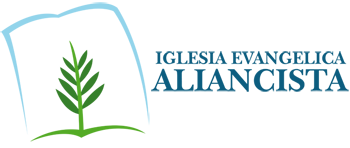